Denton County MHMR Center Crisis Overview
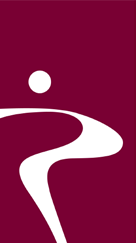 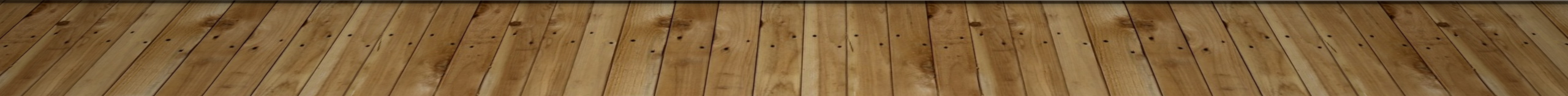 overview
Reminder of the services we provide
What’s is a Crisis and what are some of the warning signs that crisis staff are looking for ( acute/chronic risk factors).
What can you do if someone is in a crisis?
Mobile Crisis Outreach Team (MCOT)/Psych Triage team- what they do.
Mental Health Services
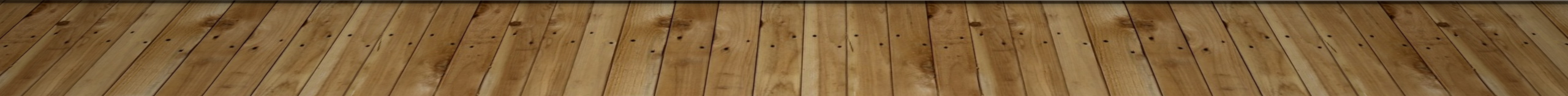 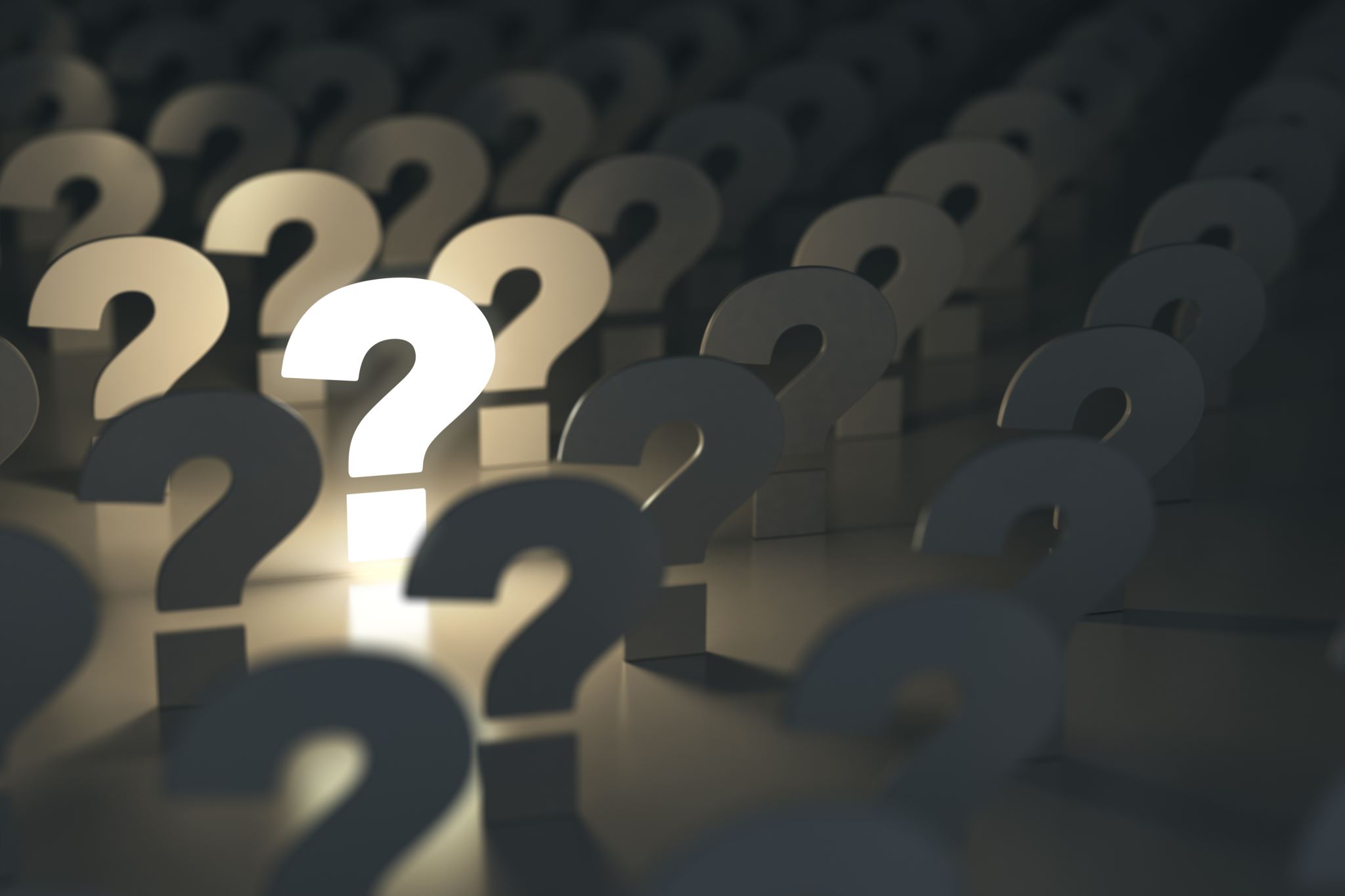 What is a Crisis?
Crisis Definition
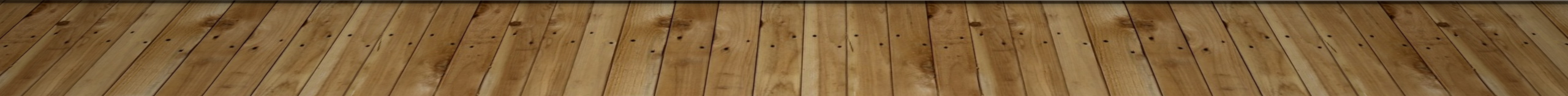 Suicide: warning signs
Disinterest in favorite extracurricular activities
Problems at work and losing interest in a job
Substance abuse
Behavioral problems/risk taking behaviors
Withdrawing from family and friends
Sleep changes
Changes in eating habits
Begins to neglect hygiene and personal appearance
Emotional distress causing physical complaints
Hard time concentrating 
Declining grades in school
Loss of interest in schoolwork
Bullying
www.cdc.gov  www.teensuicide.us
Suicidality/other risk to self
The CASE Approach needs to be used when inquiring about passive thoughts of death (PTOD), suicidal ideations (SI), and suicidal behavior.
Suicide attempts should be explored to include the following information:
How many attempts overall?
What type of attempt occurred?
How lethal was the attempt? i.e. how many/what kind of pills?
When did the attempt occur?
The reason the attempt occurred (triggering event)?
Were drugs or alcohol involved?
What was the outcome of the attempt? i.e. did the client seek help or medical treatment, or did someone find them?
Was the attempt planned or impulsive?
Acute Risk Factors
Acute risk factors for suicide
I-Ideation of suicide (threatened or communicated)
S-Substance use increased, excessive, or changed
P-Purposelessness-reports no reason to live
A-Anxiety/insomnia/agitation
T-Trapped-sees no way out and lacks coping skills
H-Hopelessness
W-Withdrawn
A-Angry/revenge seeking/uncontrollable rage
R-recklessness-risky behavior or impulsiveness
M-mood swings
Chronic Risk Factors
History of past suicide attempts-The more attempts and the higher the lethality, the higher the risk.
History of previous psychiatric hospitalizations-This indicates higher significance of mental health disorders. 
Current mental health disorder-studies show that 90% of those who die by suicide have a diagnosable mental illness.
Social isolation-being chronically isolated from loved ones or society.
Family history of suicidal behavior-This can be due to genetic or biochemical vulnerability, or environmental (growing up without a parent that died by suicide).
Chronic Risk factors
Family history of violent behavior and/or substance abuse-can be genetic or environmental.
Early history of childhood abuse-physical or sexual and/or history of being bullied.
Low self esteem-feeling worthless, self hate.
Significant medical illness-attempting to gain control of situation.  This is especially seen in illnesses which may lead to dependency, chronic pain, inability to function or premature death. 
History of poor coping skills-includes poor control and impulsivity and signals poor problem solving.
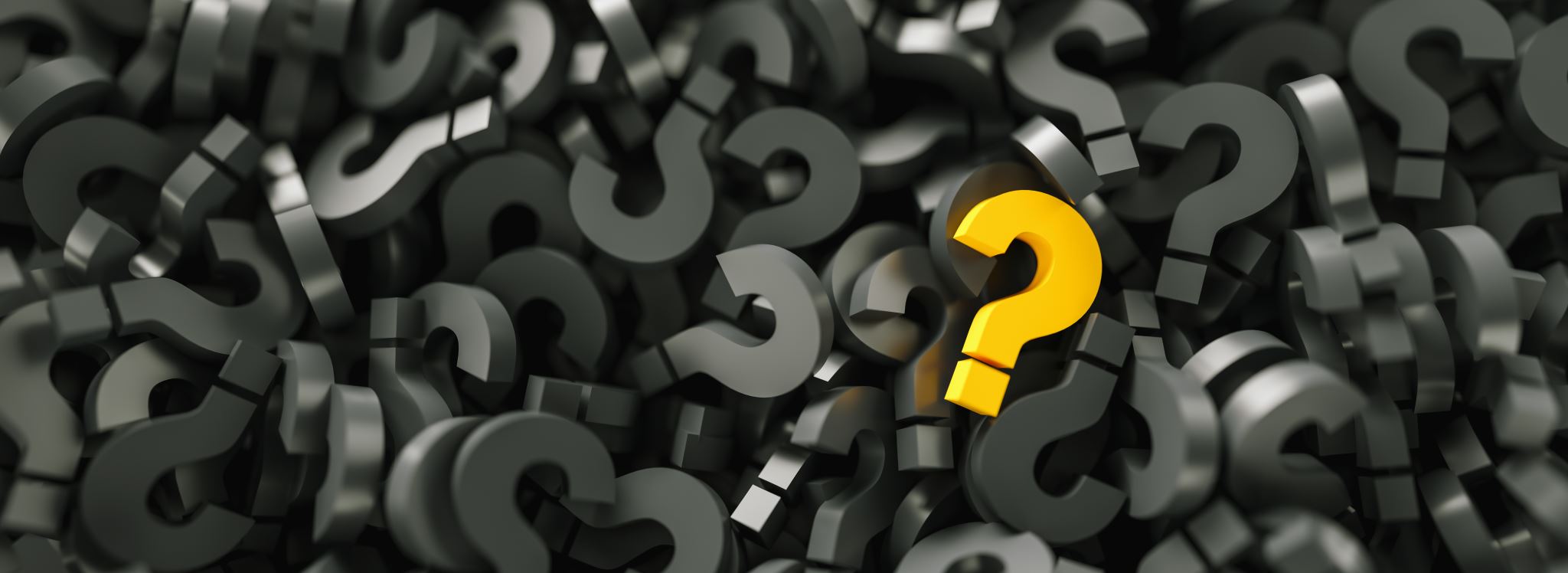 What Can DCMHMR Do For Someone in Crisis?
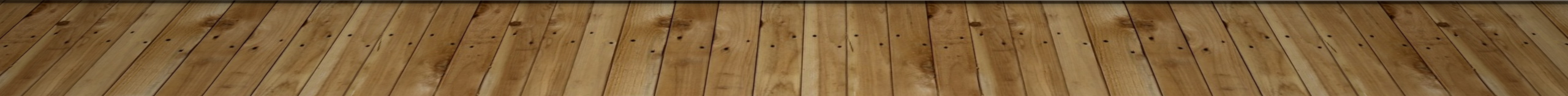 Who to Call
National Suicide Prevention Lifeline
 988
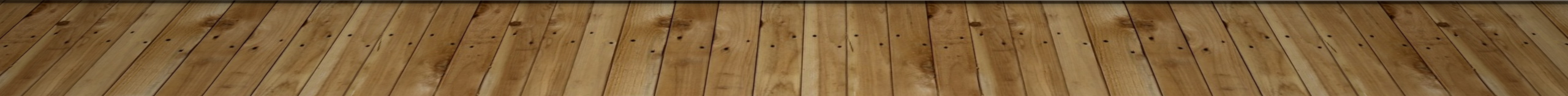 Psychiatric triage
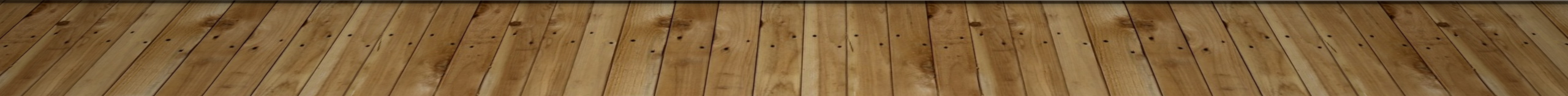 Mobile Crisis Outreach team (MCOT)
Before We Send MCOT or complete a Risk of Harm Assessment…
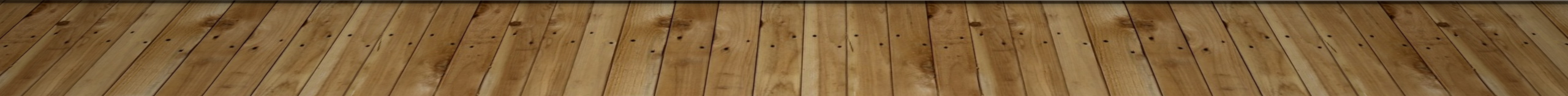 Before   MCOT is sent an individuals home or requested to complete a Risk of Harm Assessment…
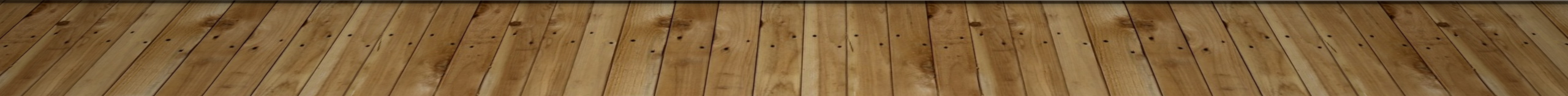 What are we assessing for?
To determine if the individual is a risk of harm to themselves or others.
Acute and Chronic risk factors of suicide.
The individual’s mental status for impaired or disturbed thought patterns.
The individual’s social environment for distress or support.
Substance use issues.
To determine what is the least restrictive environment in which an individual can safely and effectively receive treatment.
To facilitate inpatient treatment for the individual if the clinician determines that to be the least restrictive environment.
Can this person be safe for the next 24 hours or not?
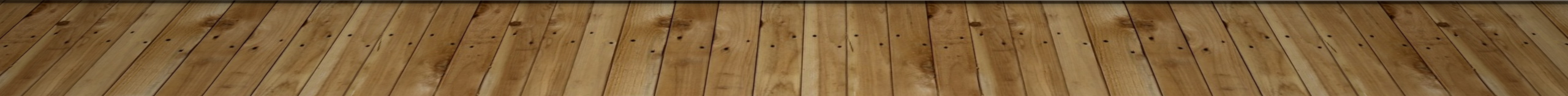 What happens after the assessment?
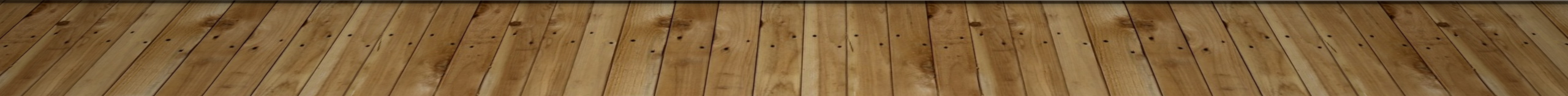 Contact Information
Arianna Moore
Director of Crisis Services
	(940) 435-9572
ariannam@dentonmhmr.org
Dallas Hamilton
Sr. Director of Crisis Services
Dallasc@dentonmhmr.org
940-594-1019
2519 Scripture
Denton, TX 76201
Main – (940) 381-5000
Resources
American Association of Suicidology – www.suicidology.org
American Foundation for Suicide Prevention – www.afsp.org
Centers for Disease Control – www.cdc.gov
Grant Halliburton Foundation – www.granthalliburton.org
National Institute for Mental Health – www.nimh.nih.gov
Substance Abuse and Mental Health Services Administration – www.samhsa.gov
Suicide Prevention Resource Center – www.sprc.org
Texas Health and Human Services – https://hhs.texas.gov
The Trevor Project – www.thetrevorproject.org
The Jed Foundation – www.jedfoundation.org
Texas Suicide Prevention – www.texassuicideprevention.org
Denton Wellness Alliance for Total Children’s Health – watchdenton.org
Resources
American Association of Suicidology – www.suicidology.org
American Foundation for Suicide Prevention – www.afsp.org
Centers for Disease Control – www.cdc.gov
Grant Halliburton Foundation – www.granthalliburton.org
National Institute for Mental Health – www.nimh.nih.gov
Substance Abuse and Mental Health Services Administration – www.samhsa.gov
Suicide Prevention Resource Center – www.sprc.org
Texas Health and Human Services – https://hhs.texas.gov
The Trevor Project – www.thetrevorproject.org
The Jed Foundation – www.jedfoundation.org
Texas Suicide Prevention – www.texassuicideprevention.org
Denton Wellness Alliance for Total Children’s Health – watchdenton.org
Questions?